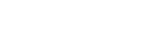 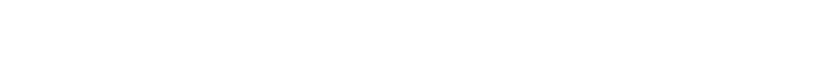 Ressources pour la mise en correspondance des tâches et des services
Bureau de la transformation numérique (BTN)
Novembre 2022
Le Répertoire des services du GC publiées sur InfoBase du GC
https://www.tbs-sct.canada.ca/ems-sgd/edb-bdd/index-fra.html#infographic/gov/gov/services
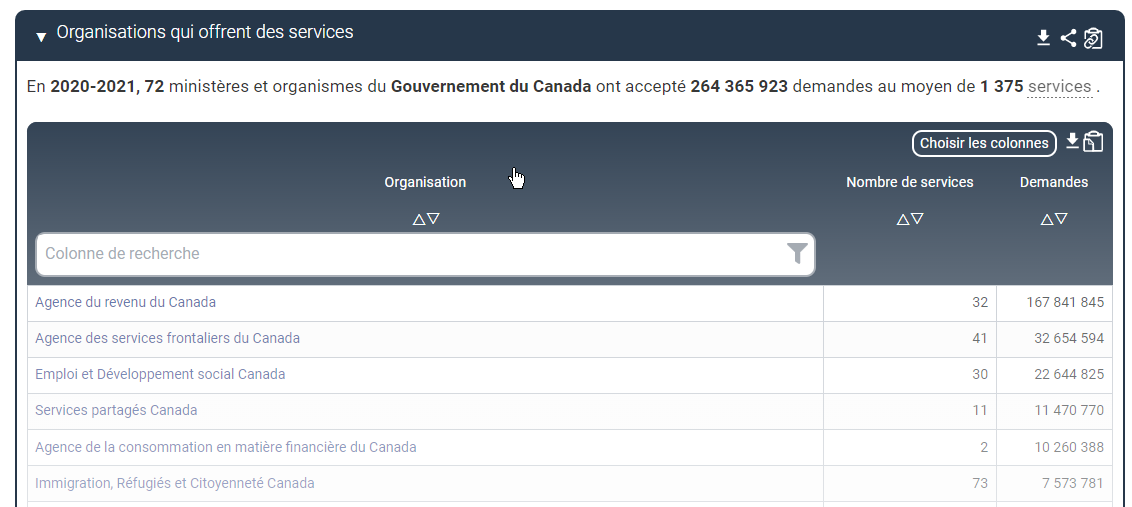 Répertoire de service  téléchargeable en tant que données ouvertes
https://open.canada.ca/data/fr/dataset/3ac0d080-6149-499a-8b06-7ce5f00ec56c
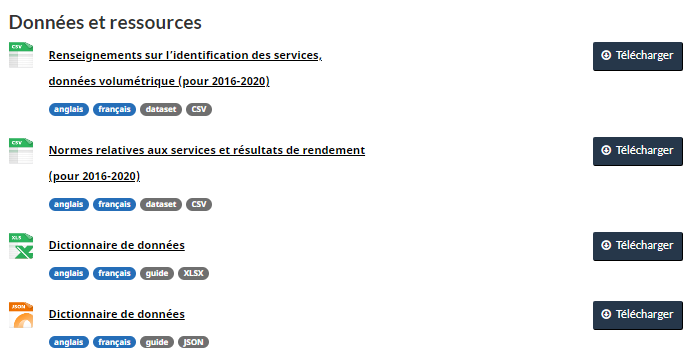 Données du répertoire des services
Dictionnaire de données: https://open.canada.ca/data/en/dataset/3ac0d080-6149-499a-8b06-7ce5f00ec56c
Mise en correspondance des tâches et des services du BTN
https://docs.google.com/spreadsheets/d/10yUFB27DTMrUpkL5bkhlfaUK2kK0ijMnDnVv7Vyz2L8/edit?usp=sharing
(en anglais seulement)
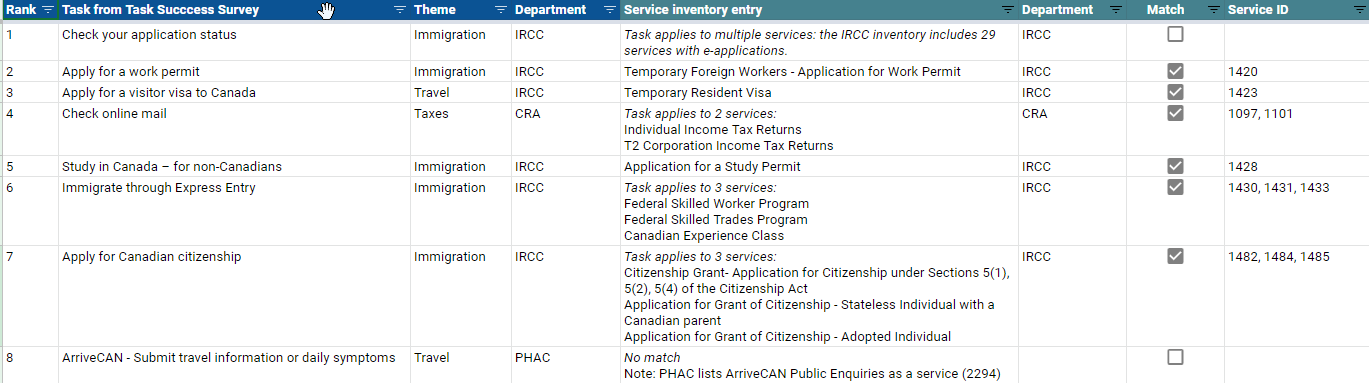